Викторина по байкаловедению «озеро  Байкал»
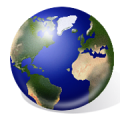 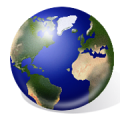 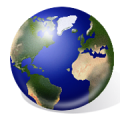 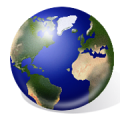 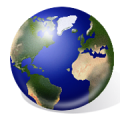 1
2
3
4
5
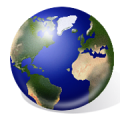 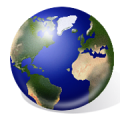 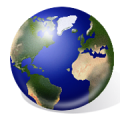 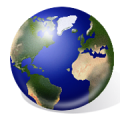 8
6
7
9
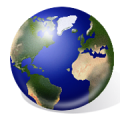 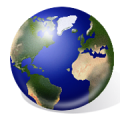 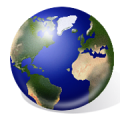 12
10
11
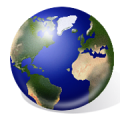 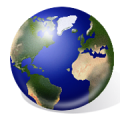 13
14
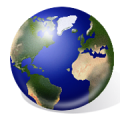 15
выход
Вопрос:
Что означает название «Байкал»
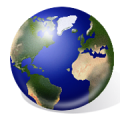 1
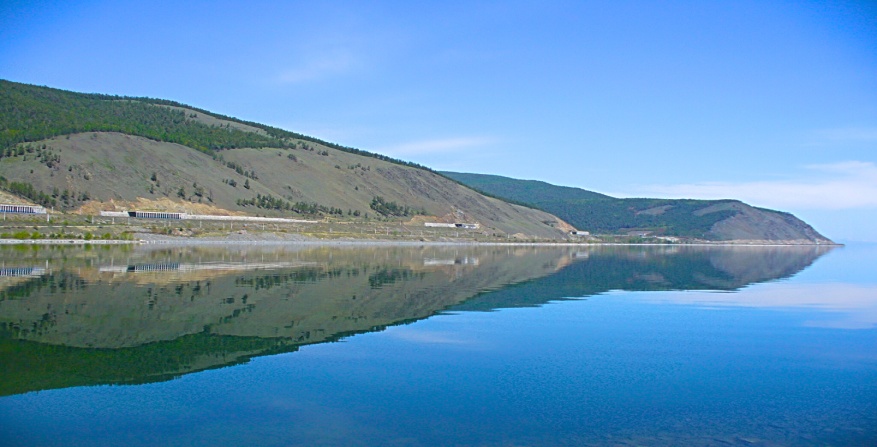 Богатое, знаменитое озеро
далее
Вопрос:
Наибольшая глубина Байкала
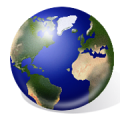 2
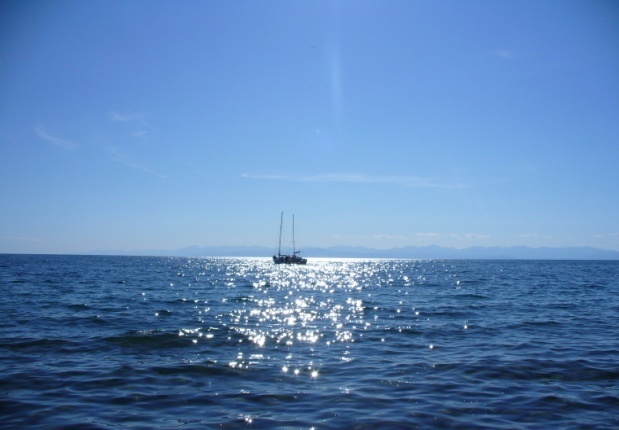 1642 м
далее
Вопрос:
Самый большой полуостров  на Байкале
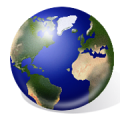 3
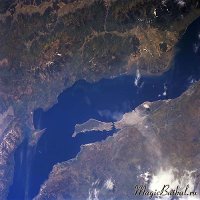 п-ов Св.Нос
Святой Нос
далее
Вопрос:
Длина озера Байкал
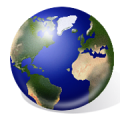 4
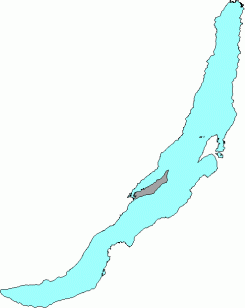 636 км
далее
Вопрос:
Млекопитающее Байкала
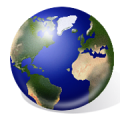 5
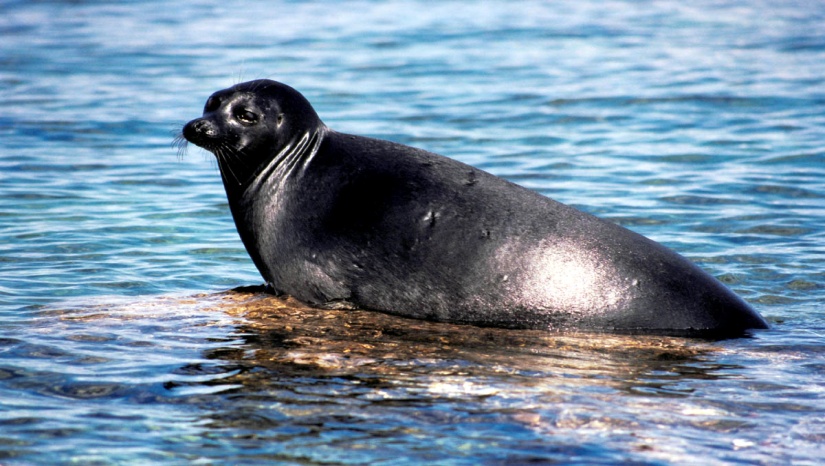 Нерпа (байкальский тюлень)
далее
Вопрос:
Живородящая рыба Байкала
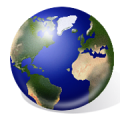 6
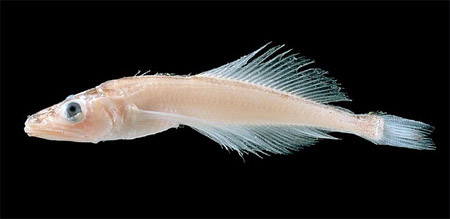 Голомянка
далее
Вопрос:
Сколько рек впадает в Байкал
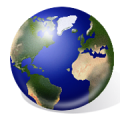 7
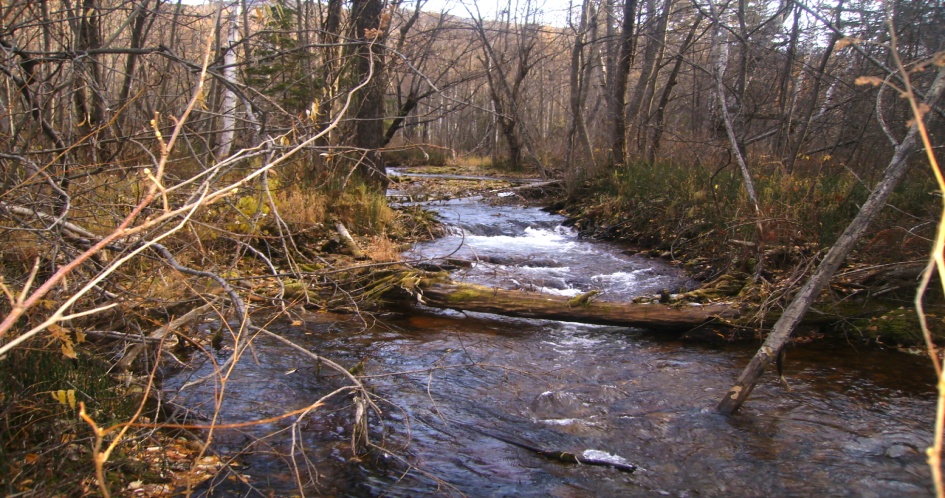 336
далее
Вопрос:
Возраст Байкала
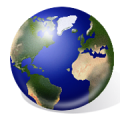 8
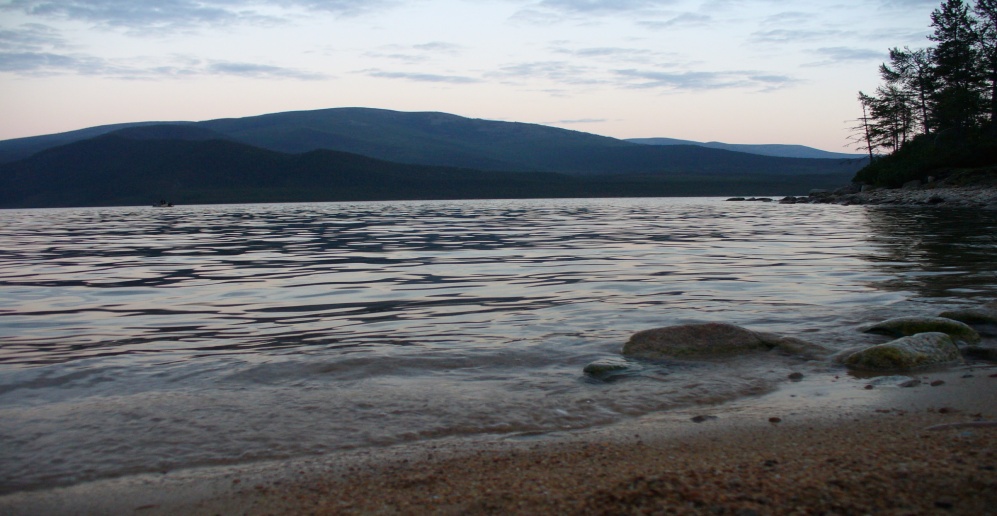 25 млн. лет
далее
Вопрос:
Назовите самых древних обитателей Байкал
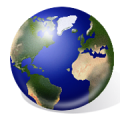 9
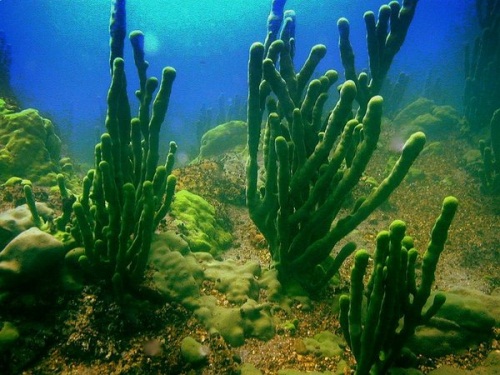 Байкальские губки
далее
Вопрос:
Самый большой остров на Байкале
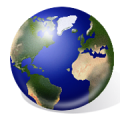 10
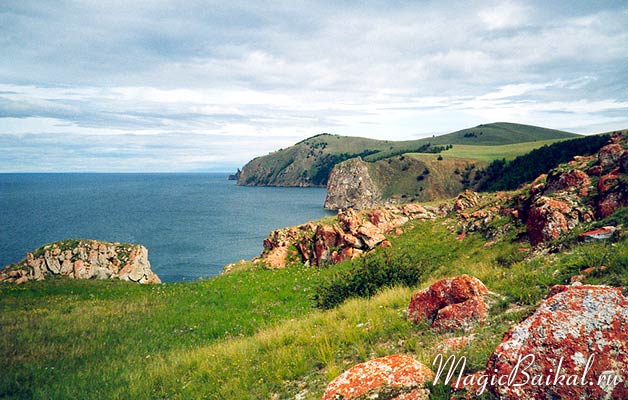 Ольхон
далее
Вопрос:
рыба  Байкала
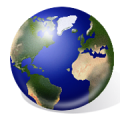 11
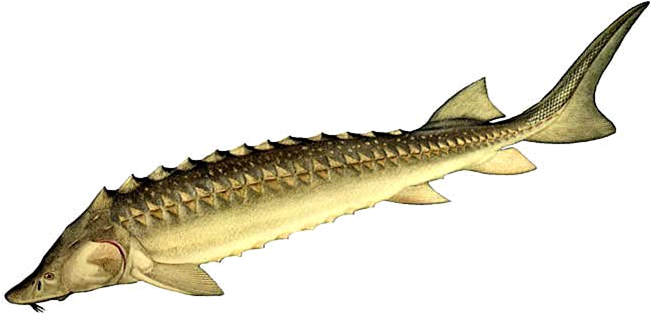 осётр
далее
Вопрос:
Сколько времени нерпа может быть под водой
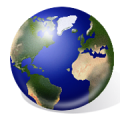 12
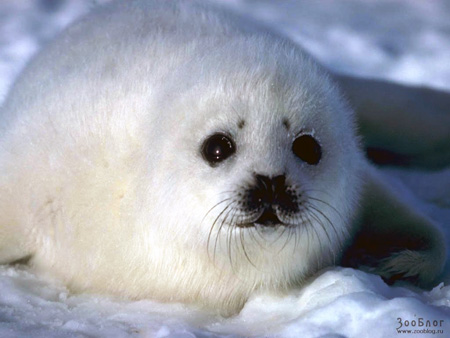 20 -25 минут,
max 1 час
далее
Вопрос:
Сколько процентов мировых пресных вод составляет Байкал
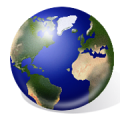 13
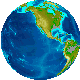 20 %
далее
Вопрос:
Происхождение котловины озера
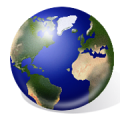 14
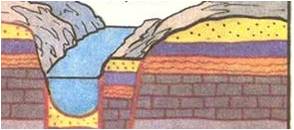 тектоническое
далее
Вопрос:
Назовите основное полезное ископаемое озера
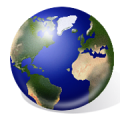 15
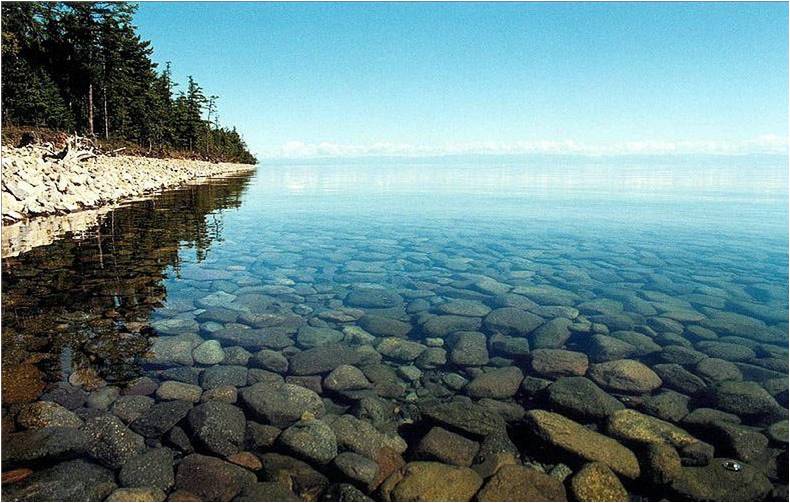 вода
далее